Chapter 20: 
Co-ordinate Geometry: The Circle(Exercise Questions)
Exercise 20.1
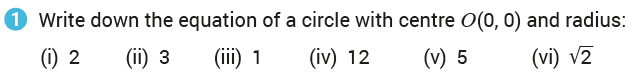 Exercise 20.1
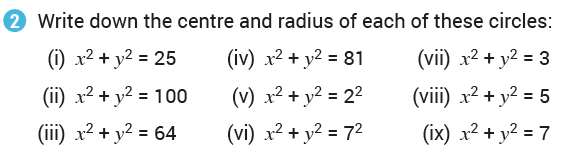 Exercise 20.1
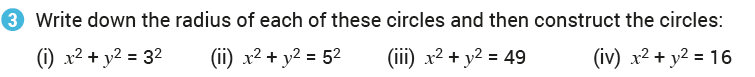 Exercise 20.1
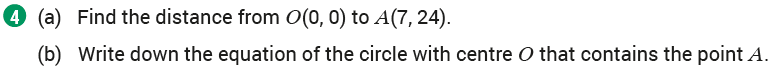 Exercise 20.1
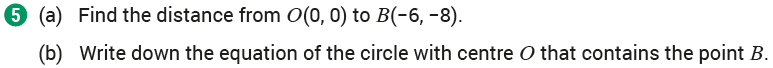 Exercise 20.1
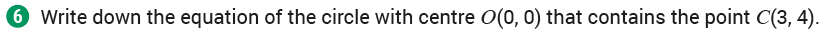 Exercise 20.1
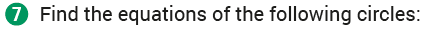 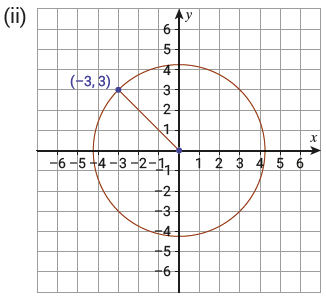 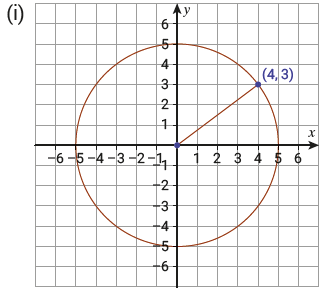 Exercise 20.1
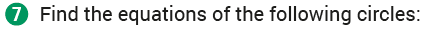 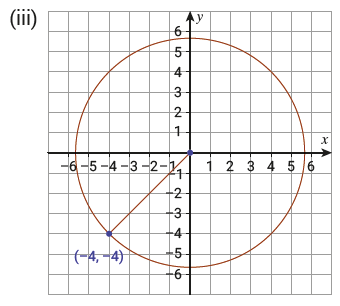 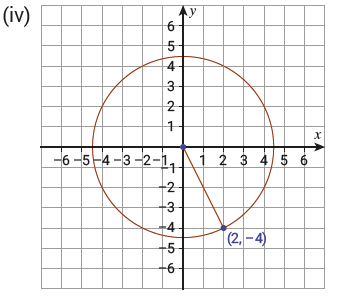 Exercise 20.1
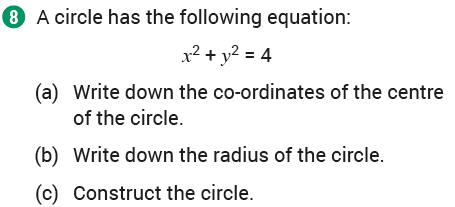 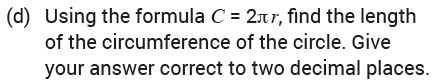 Exercise 20.1
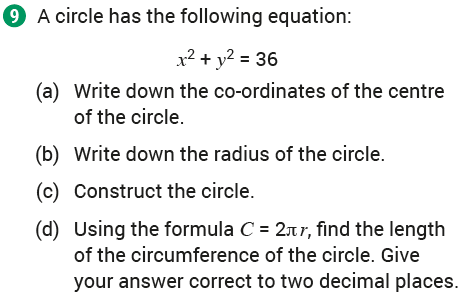 Exercise 20.1
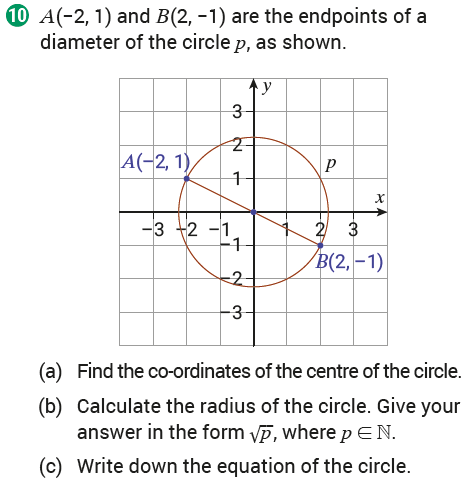 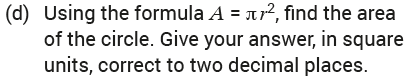 Exercise 20.1
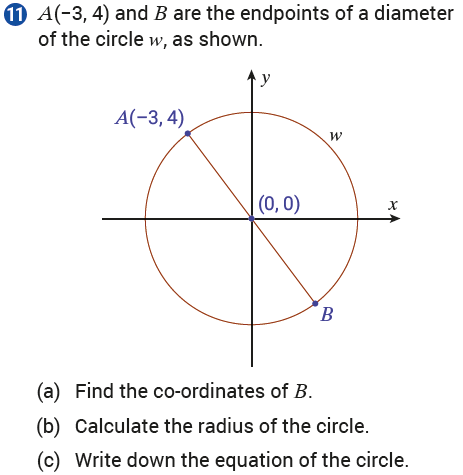 Exercise 20.1
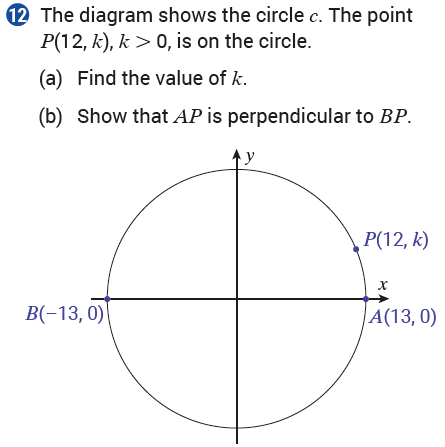 Exercise 20.1
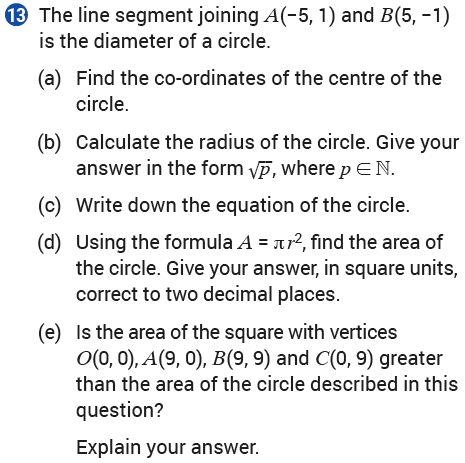 Exercise 20.2
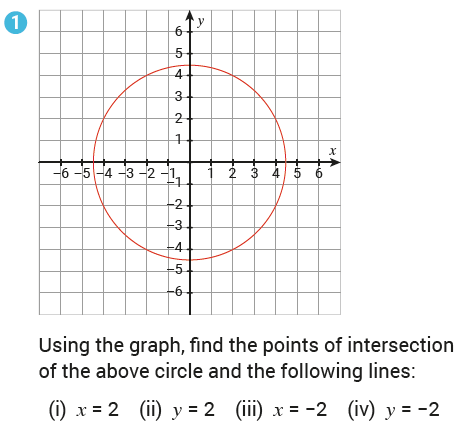 Exercise 20.2
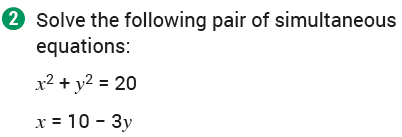 Exercise 20.2
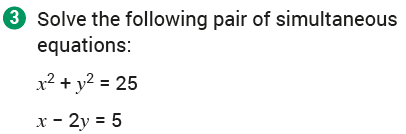 Exercise 20.2
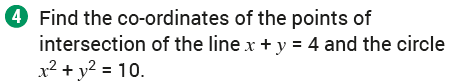 Exercise 20.2
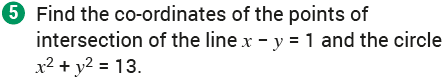 Exercise 20.2
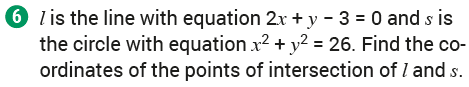 Exercise 20.2
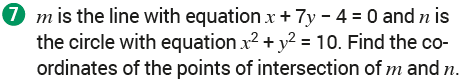 Exercise 20.2
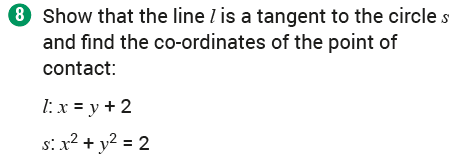 Exercise 20.2
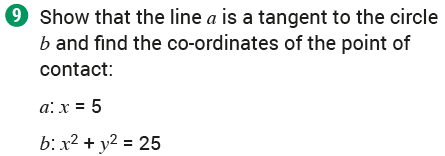 Exercise 20.2
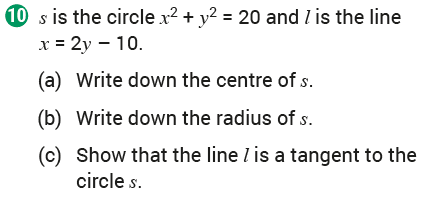 Exercise 20.2
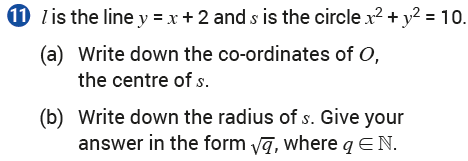 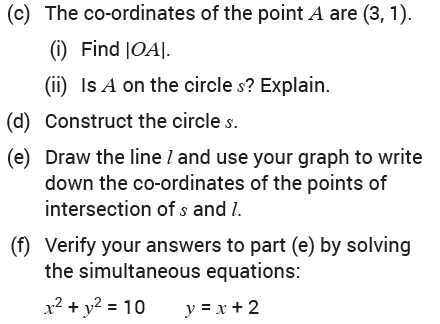 Exercise 20.2
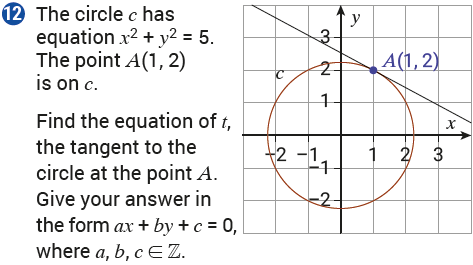 Exercise 20.2
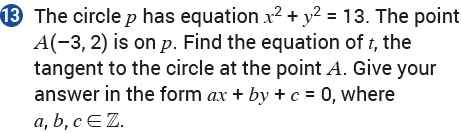 Exercise 20.2
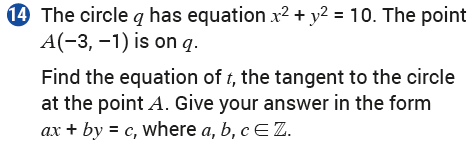 Exercise 20.3
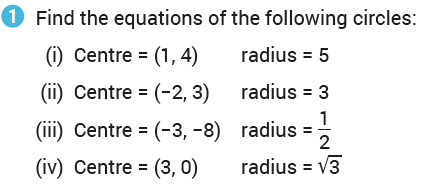 Exercise 20.3
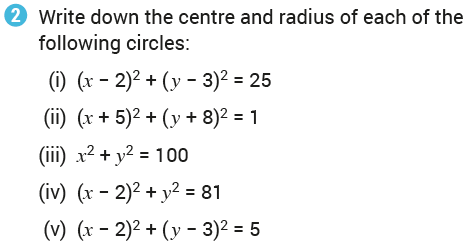 Exercise 20.3
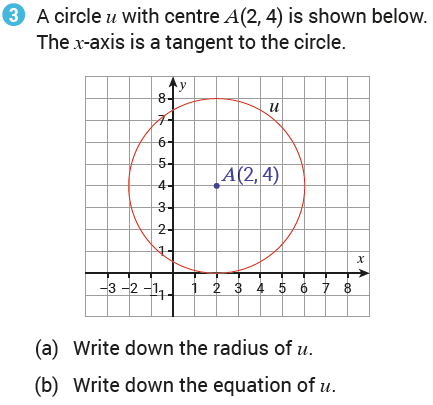 Exercise 20.3
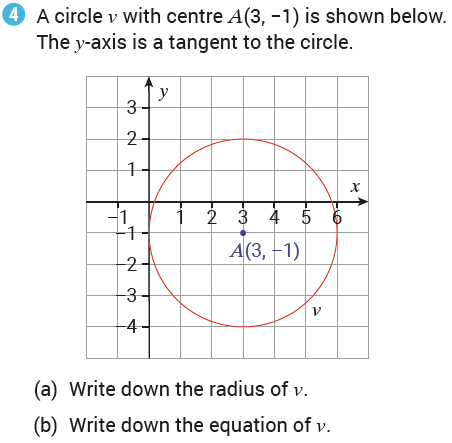 Exercise 20.3
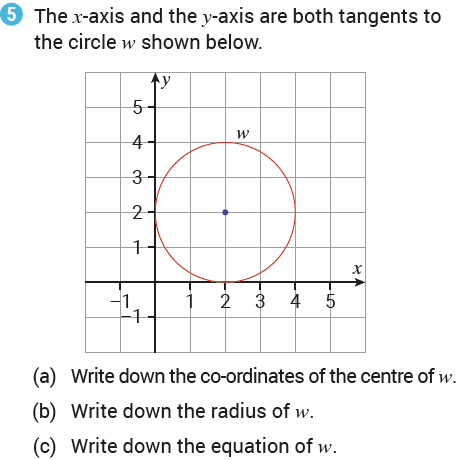 Exercise 20.3
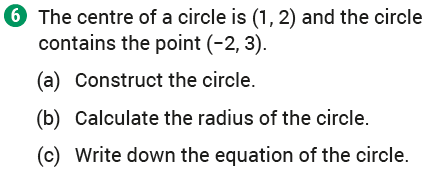 Exercise 20.3
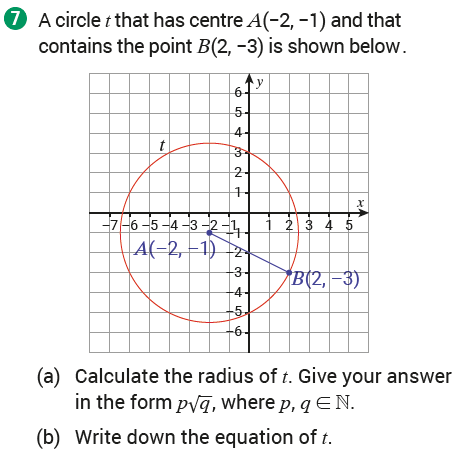 Exercise 20.3
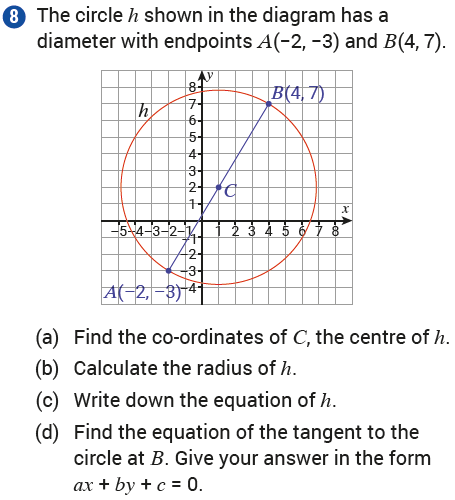 Exercise 20.3
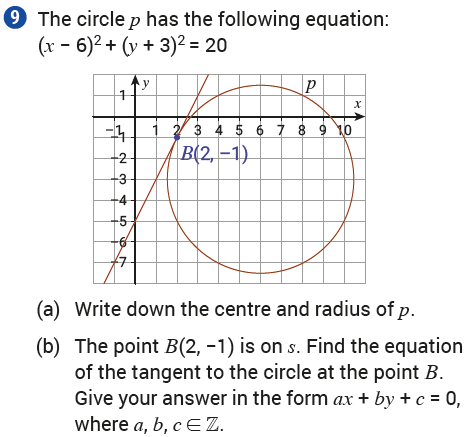 Exercise 20.3
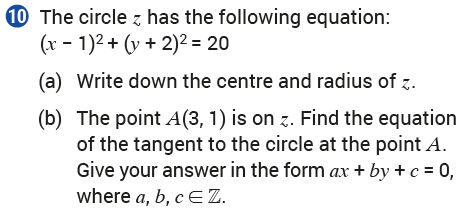 Exercise 20.3
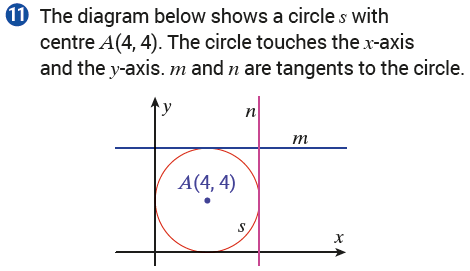 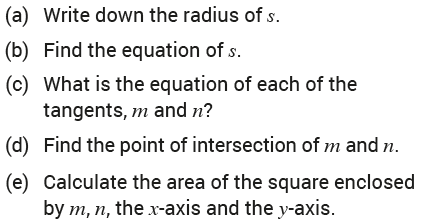 Exercise 20.3
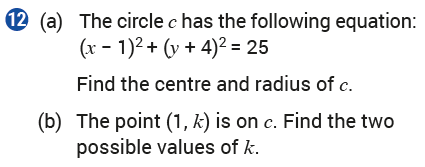 Exercise 20.3
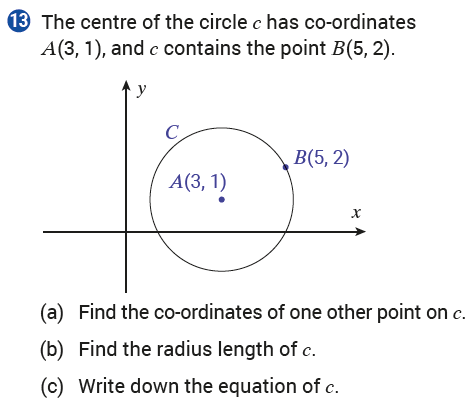 Exercise 20.3
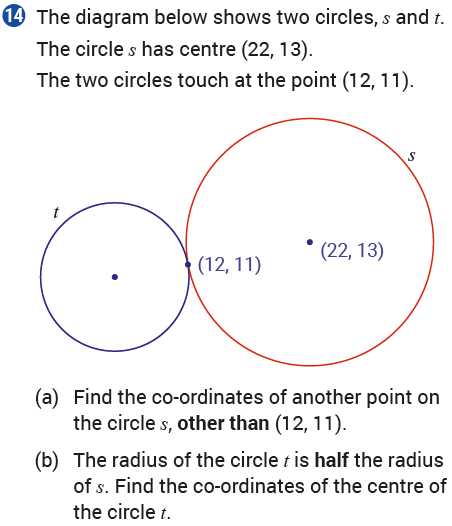 Exercise 20.4
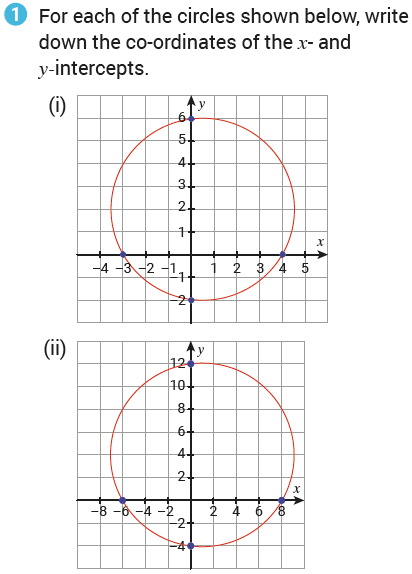 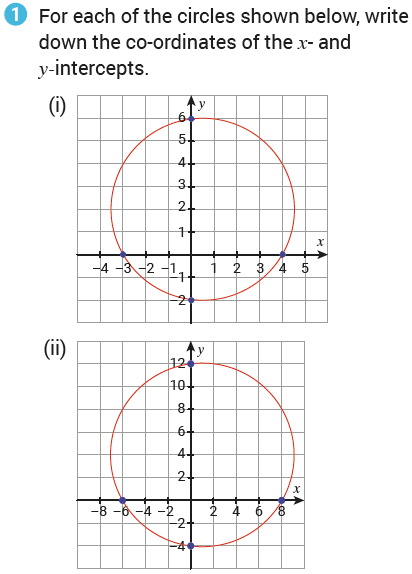 Exercise 20.4
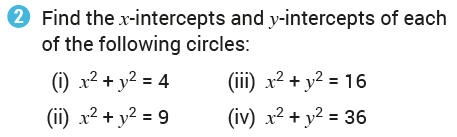 Exercise 20.4
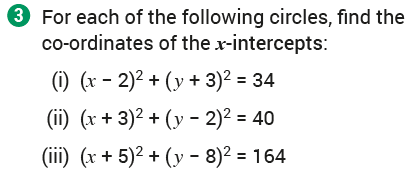 Exercise 20.4
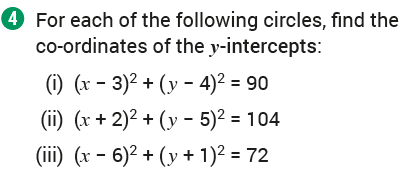 Exercise 20.4
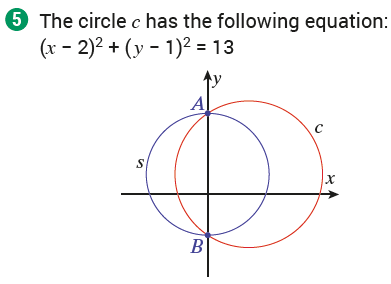 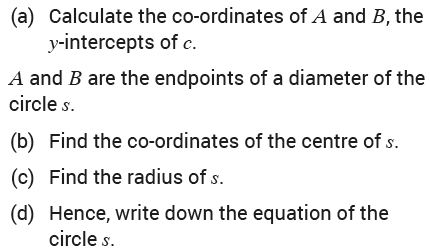 Exercise 20.4
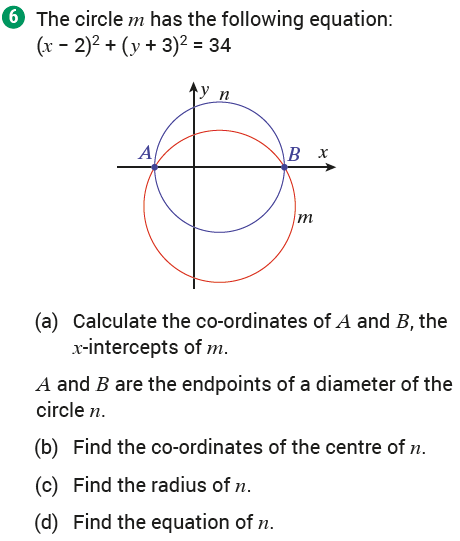 Exercise 20.4
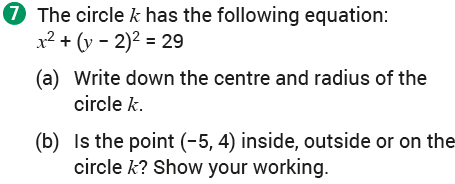 Exercise 20.4
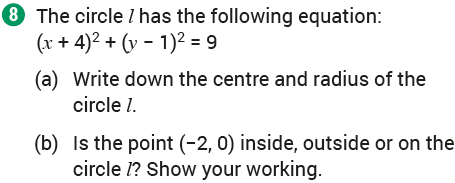 Exercise 20.4
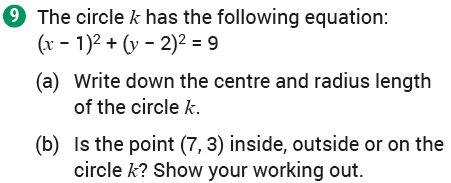 Exercise 20.4
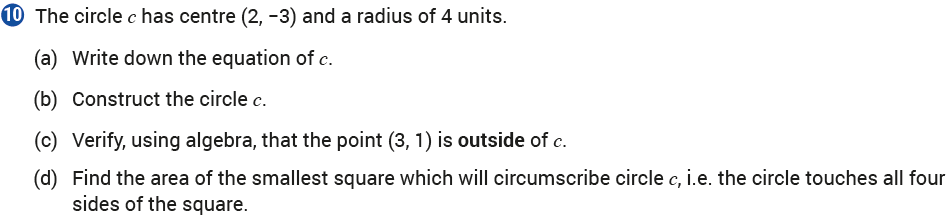 Exercise 20.4
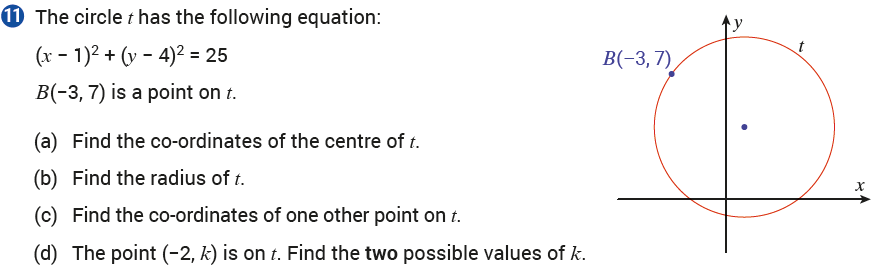 Revision Exercises
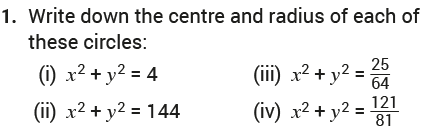 Revision Exercises
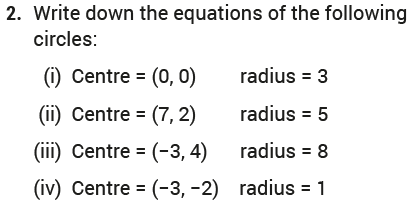 Revision Exercises
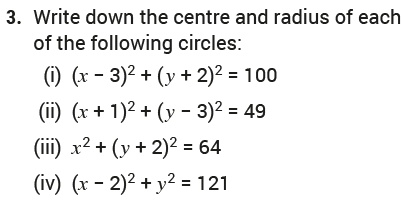 Revision Exercises
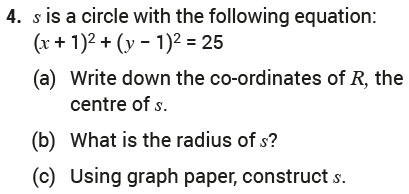 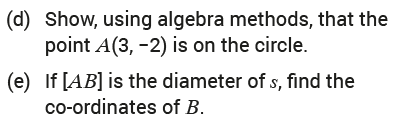 Revision Exercises
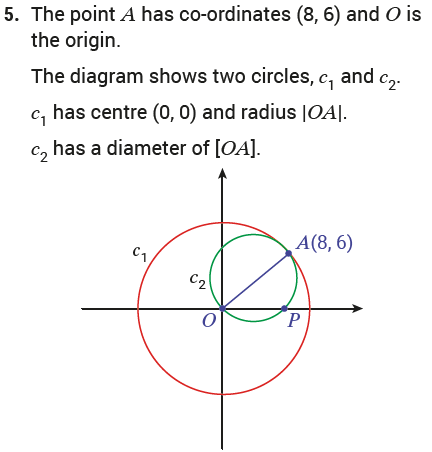 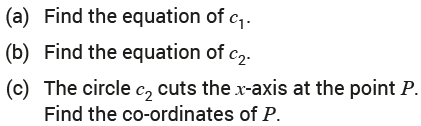 Revision Exercises
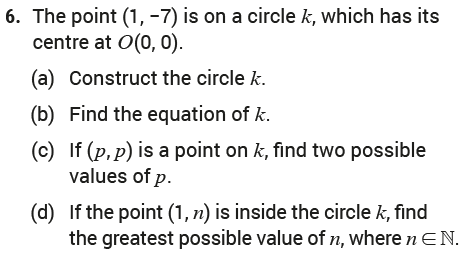 Revision Exercises
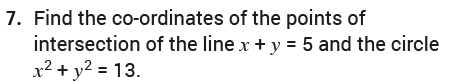 Revision Exercises
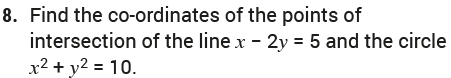 Revision Exercises
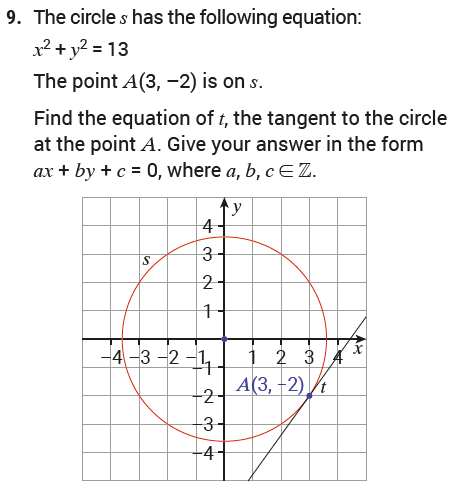 Revision Exercises
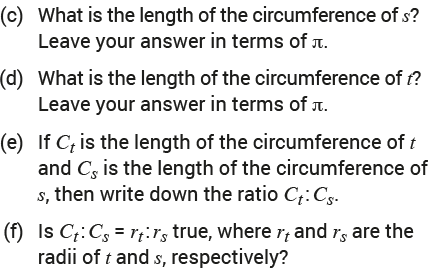 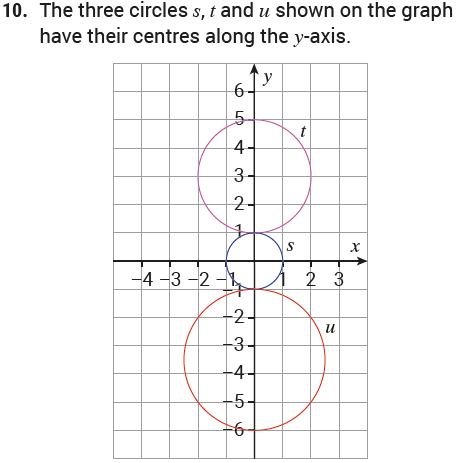 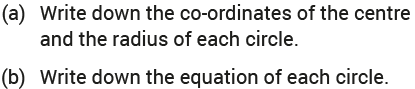 Revision Exercises
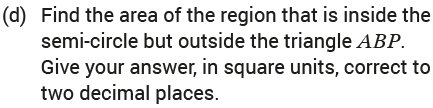 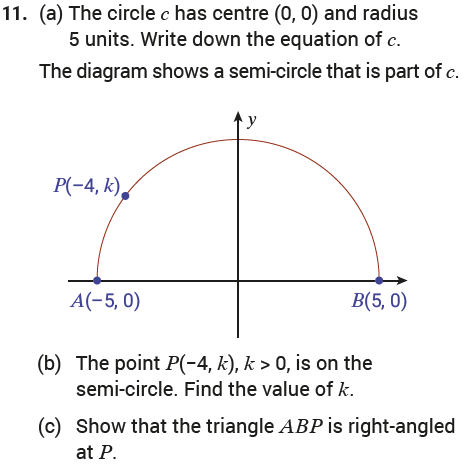 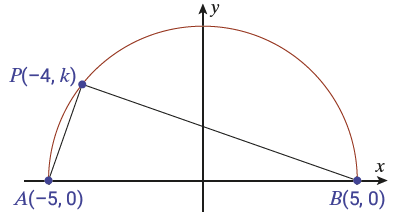 Revision Exercises
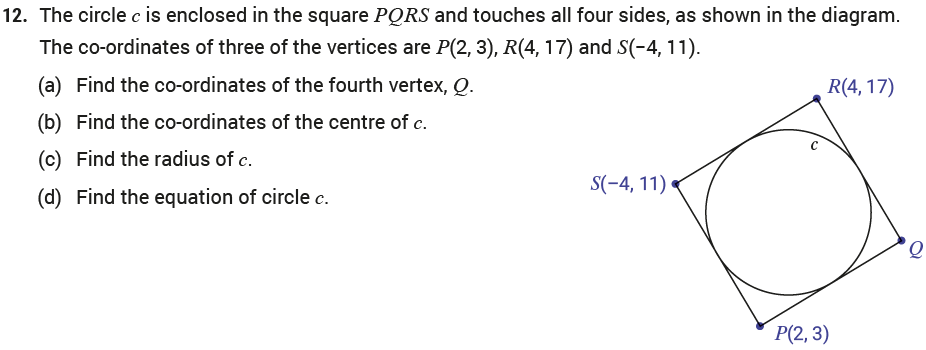 Revision Exercises
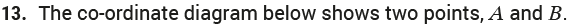 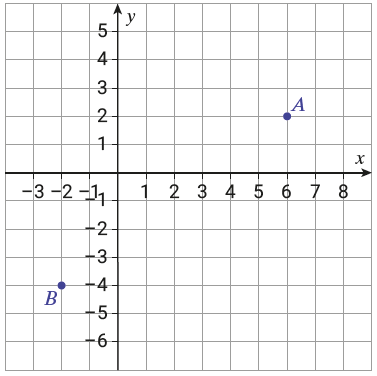 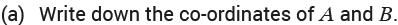 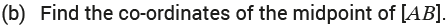 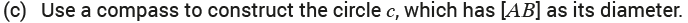 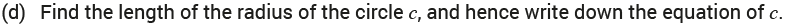 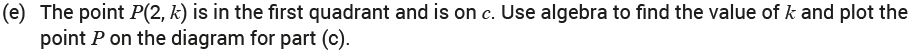 End of
Chapter 20 – Co – Ordinate Geometry: The Circle